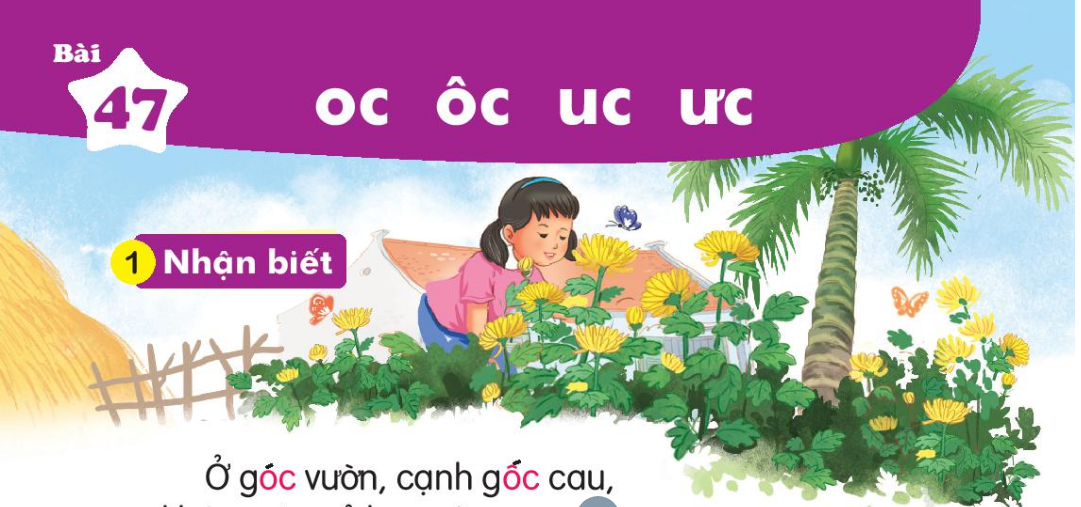 MÁI TRƯỜNG TUỔI THƠ
ÔÛ goùc vöôøn, caïnh goác cau, khoùm cuùc nôû hoa vaøng röïc.
oc
oâc
öc
uc
MÁI TRƯỜNG TUỔI THƠ
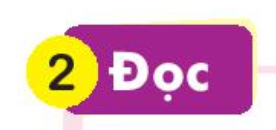 oc
oâc
uc
öc
loäc
chuïc
ñöùc
möïc
cuùc
soùc
coác
hoïc
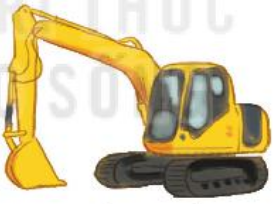 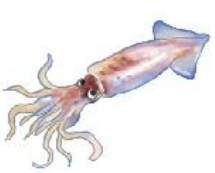 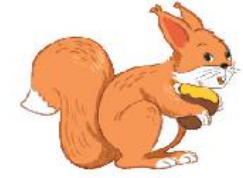 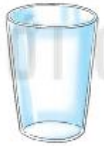 con soùc
con möïc
caùi coác
maùy xuùc
MÁI TRƯỜNG TUỔI THƠ
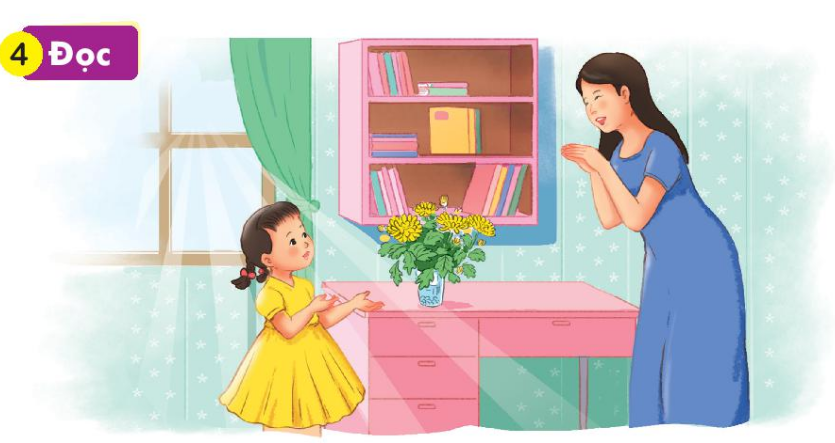 Ñi hoïc veà, Haø thaáy maáy khoùm cuùc ñaõ nôû röïc rôõ. Haø haùi cuùc, caém vaøo coác roài ñeå ngay ngaén treân baøn hoïc. Meï taám taéc khen Haø kheùo tay.
oc
uc
uc
öc
oâc
oc
MÁI TRƯỜNG TUỔI THƠ
Say meâ
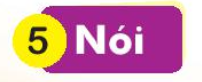 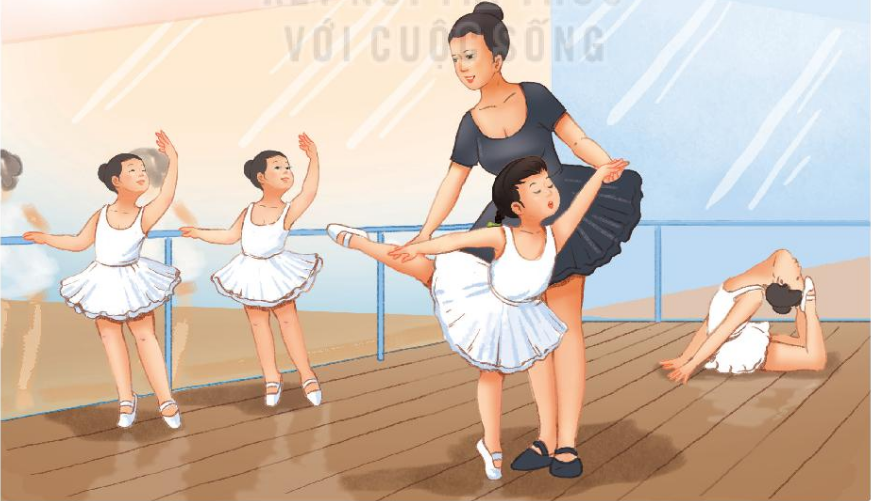 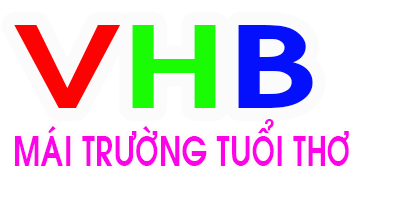 CÁM ƠN CÁC BẠN ĐÃ XEM
Bấm like để ủng hộ kênh
Coment:  để nêu ý kiến của bạn
Đăng kí kênh để xem video mới
Link đăng kí kênh: https://www.youtube.com/channel/UC4KJdxTA14SyBEAm7x2c09w?sub_confirmation=1
Hướng dẫn sửa bài giảng
Sử dụng để dạy học thầy cô xoá 2 slide cuối cùng
Font chữ sử dụng là VNI Ariston các thầy cô sử dụng bảng mã VNI Window để sửa bài.
Video hướng dẫn học sinh học tại https://youtu.be/-9iENsSkcT4